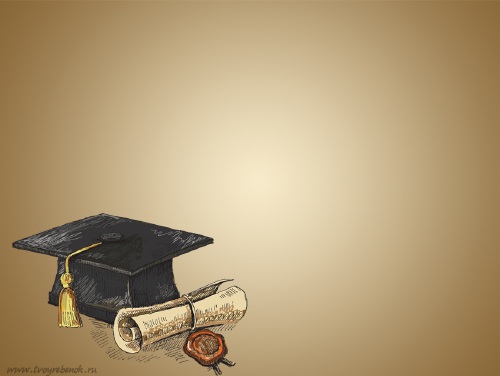 Государственное бюджетное образовательное учреждение города Москвы средняя общеобразовательная школа № 1716 "Эврика-Огонек" дошкольное подразделение №4
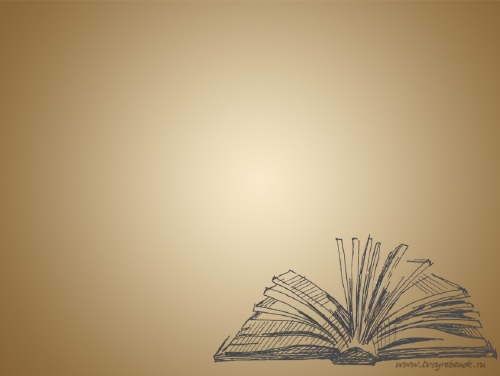 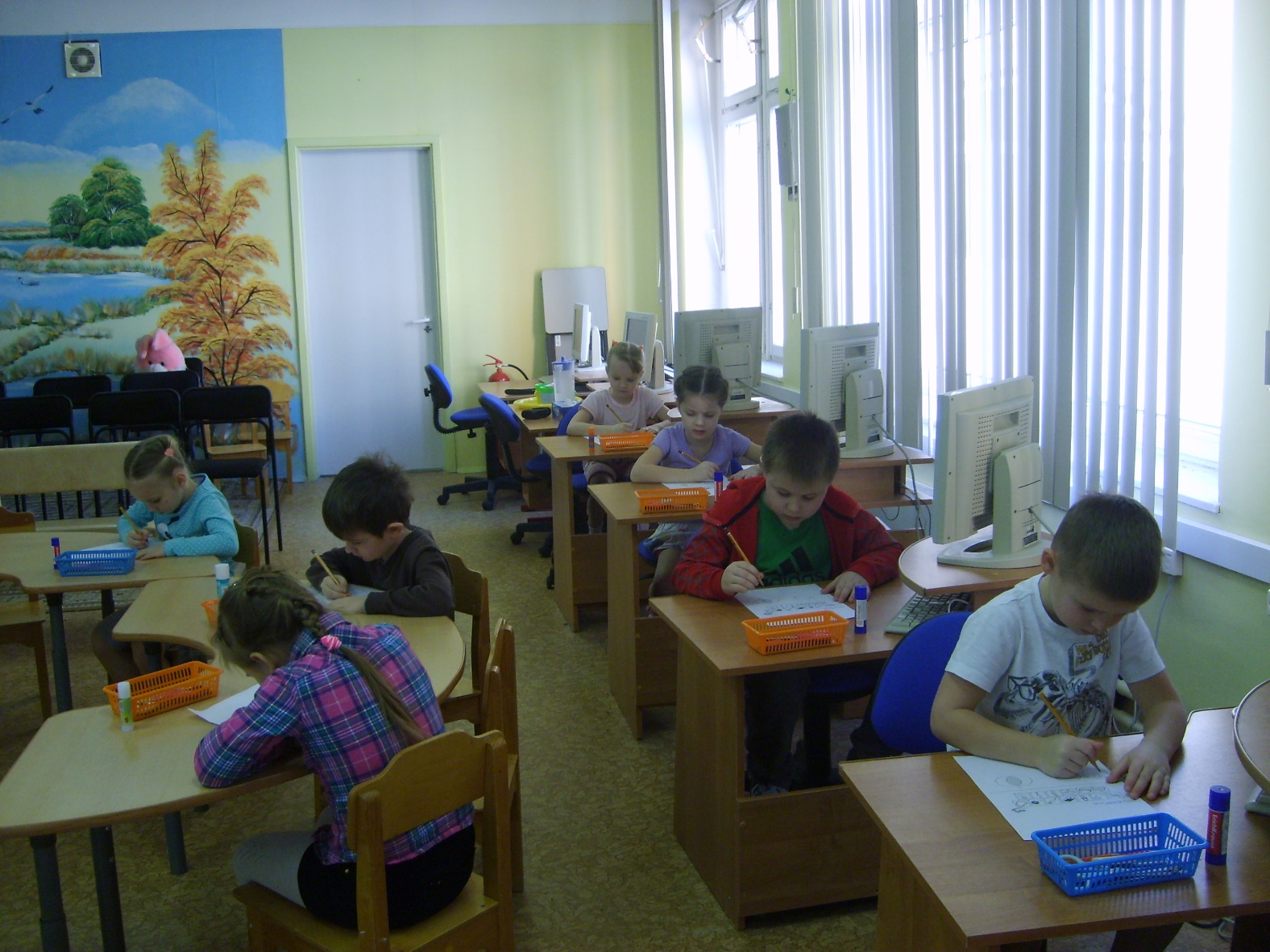 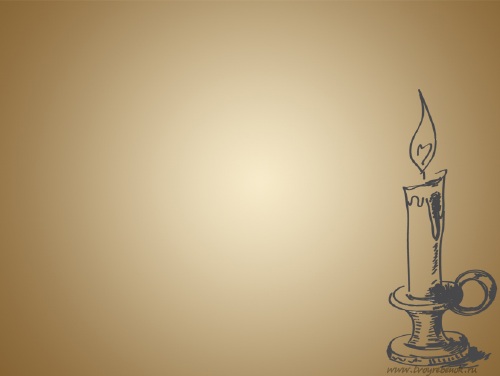 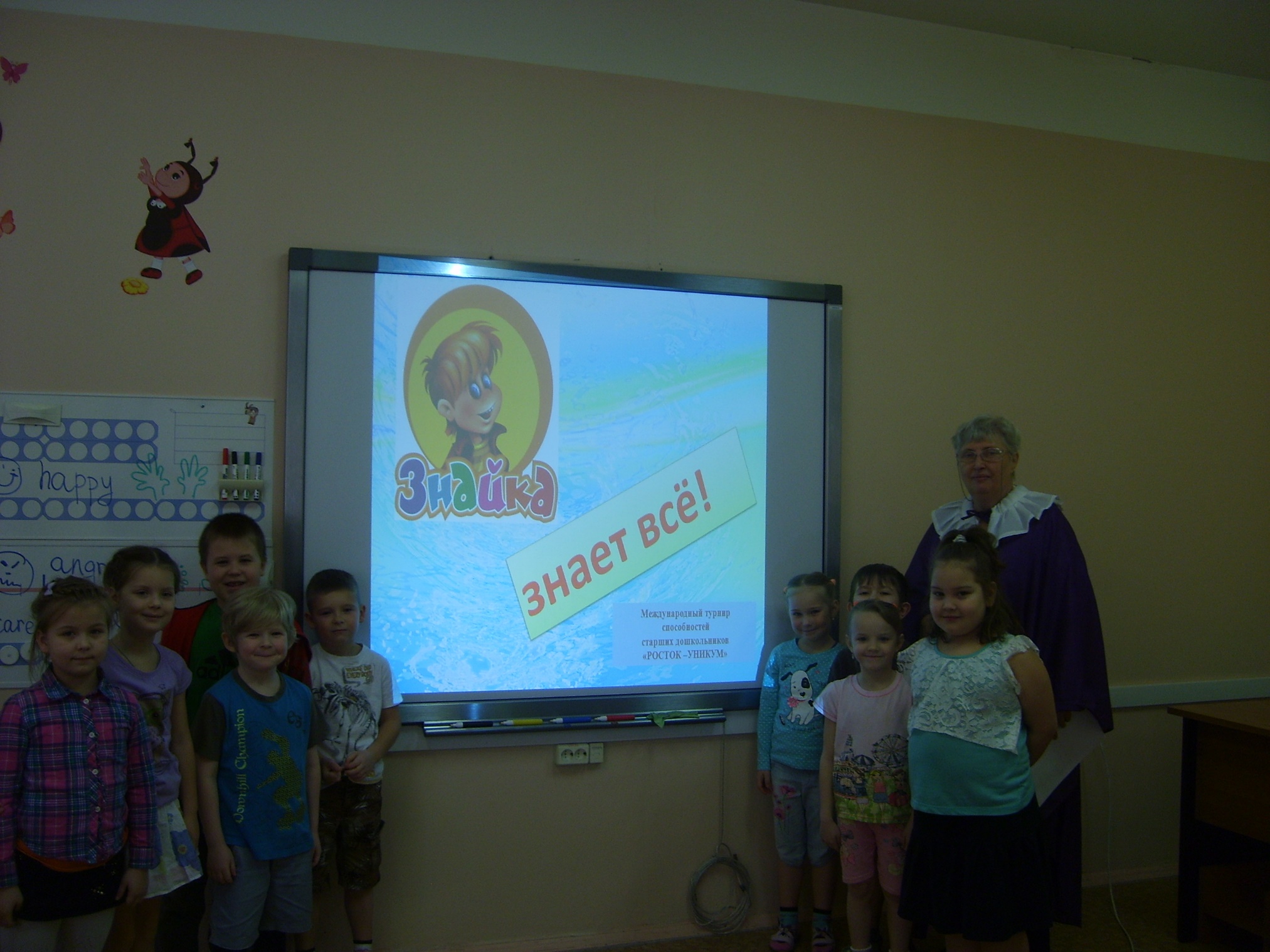